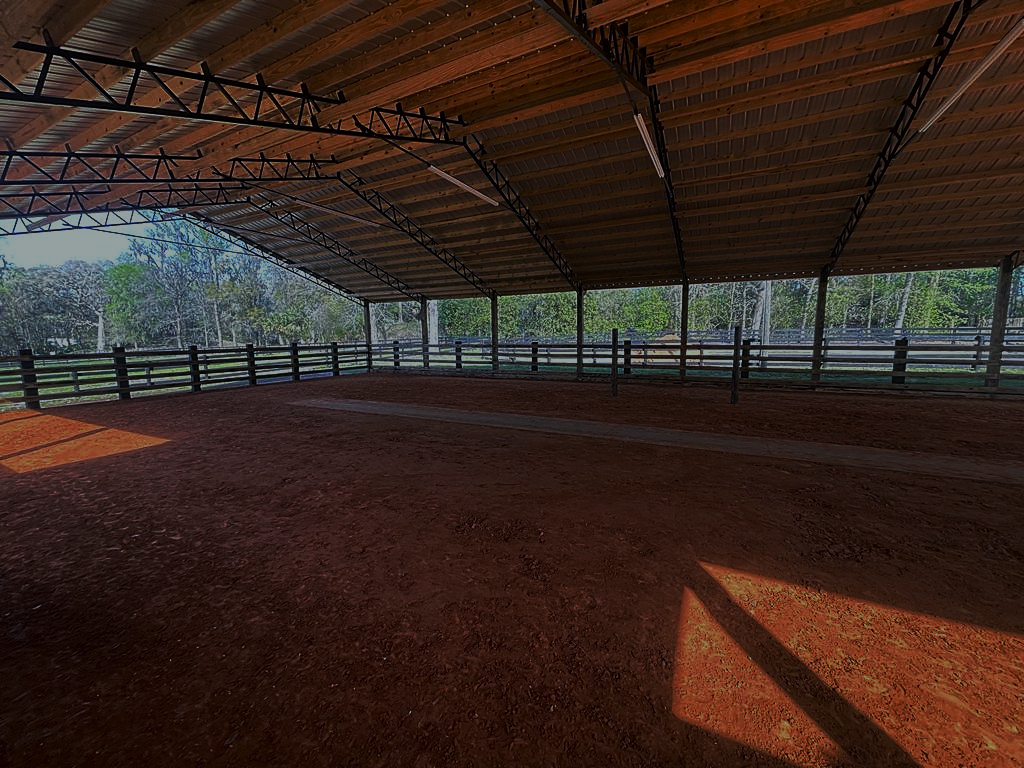 THE SIMILARITIES AND DIFFERENCES OFPFHA EQUITATION GUIDELINES     & PFHA INTERNATIONAL EQUIATATIONEthomar FranciscoUpdate 2/27/23 to 2022 Rulebook PADB
EQUITATION
-The art and practice 
of riding a horse.
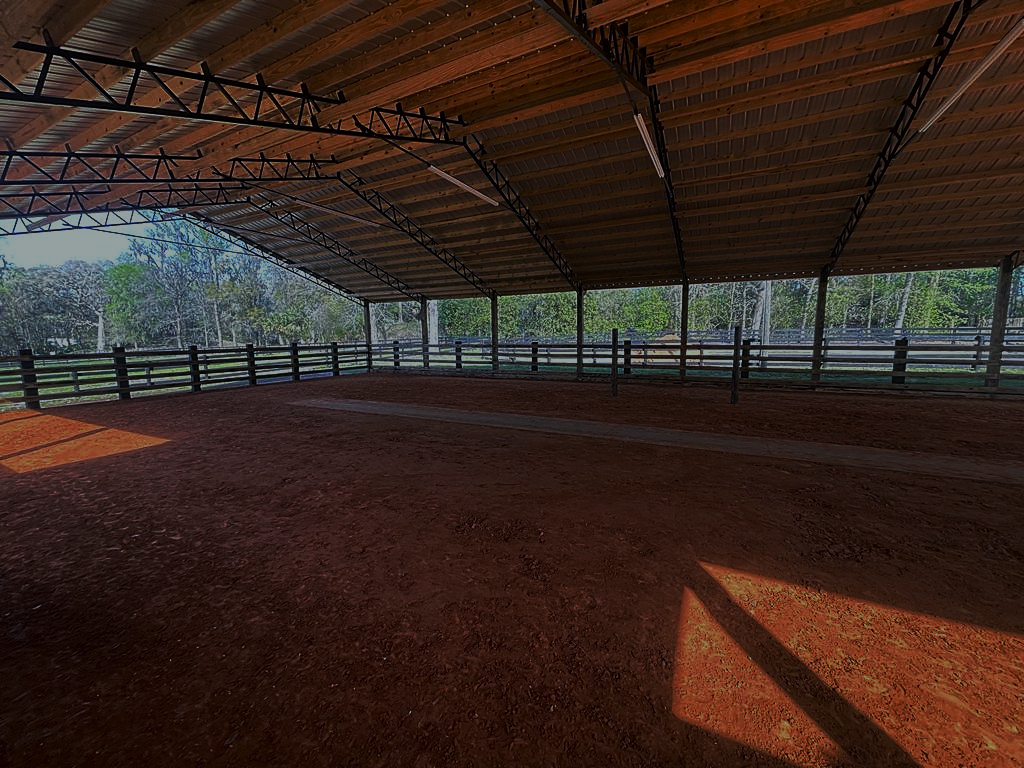 PFHA EQUITATION
The class is to be judged 100% on riders equitation.
The rider should exhibit a deep seat, while having harmony, style, grace and rhythm with their horse.
The rider shall convey the impression of effective and complete control at all times, showing both the horses and the rider.
PFHA 
POSTURE
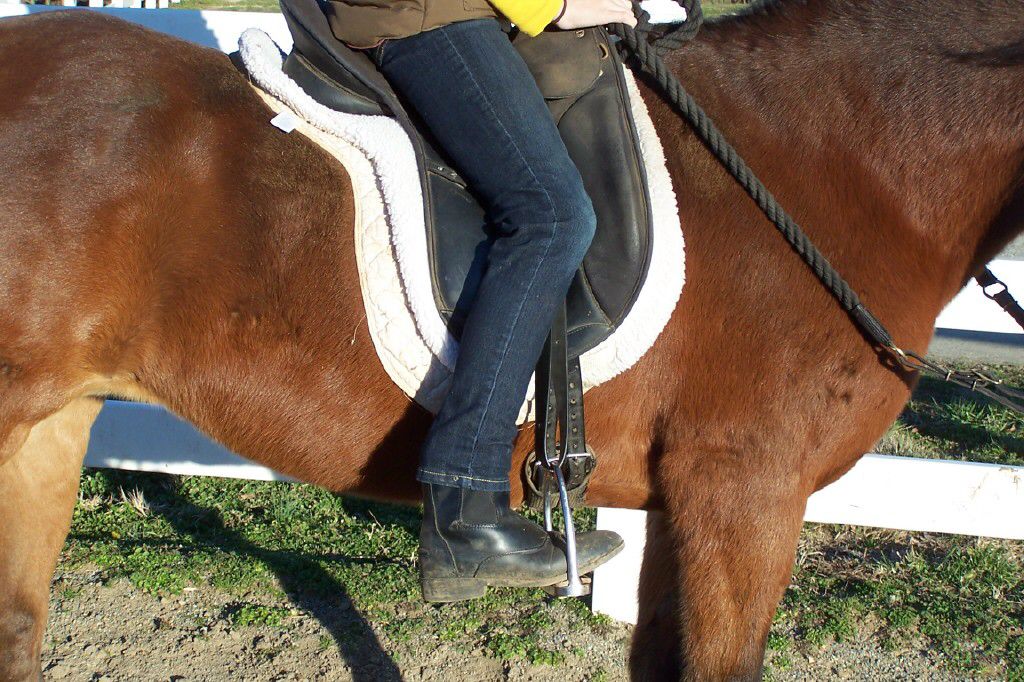 . Arm  and Hand Position
. Head Position
. Back Position
. Feet and Leg Position
. Position in Motion
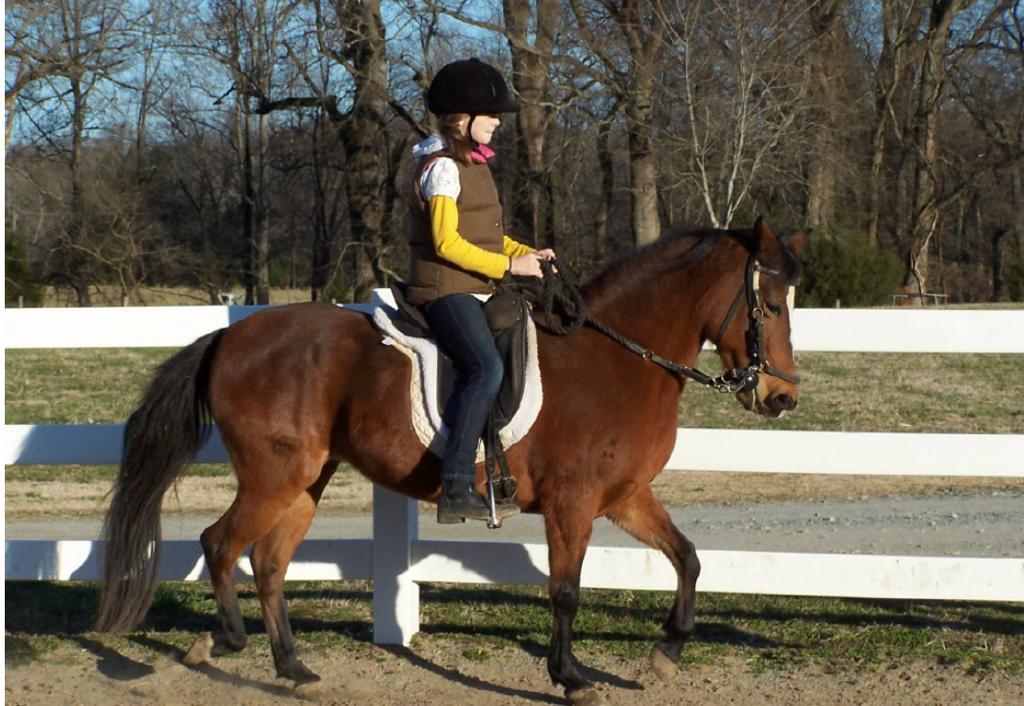 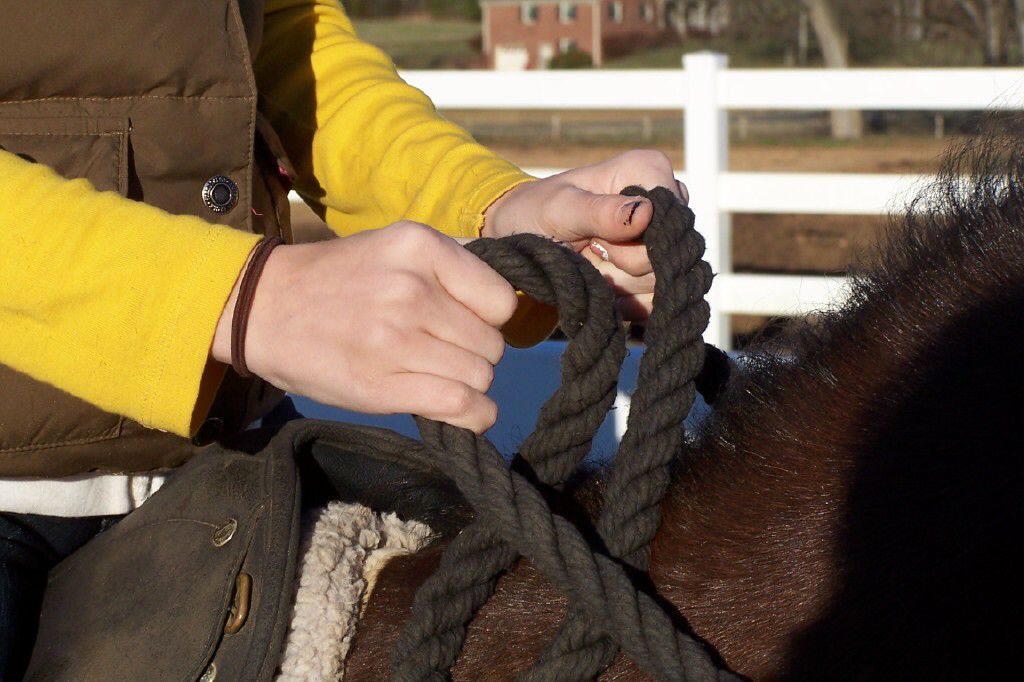 REINHOLD
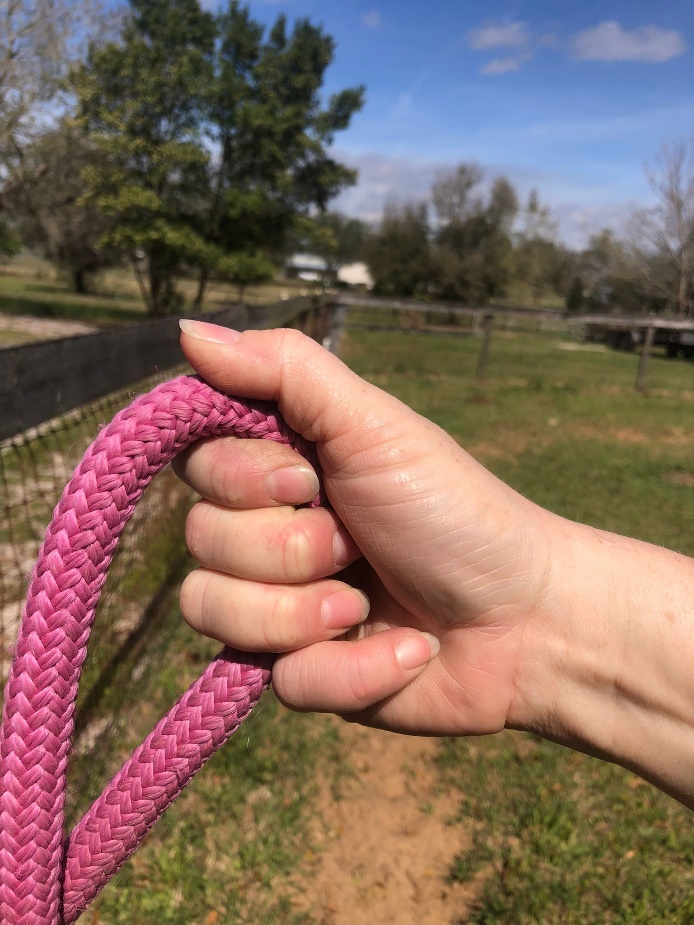 PFHA
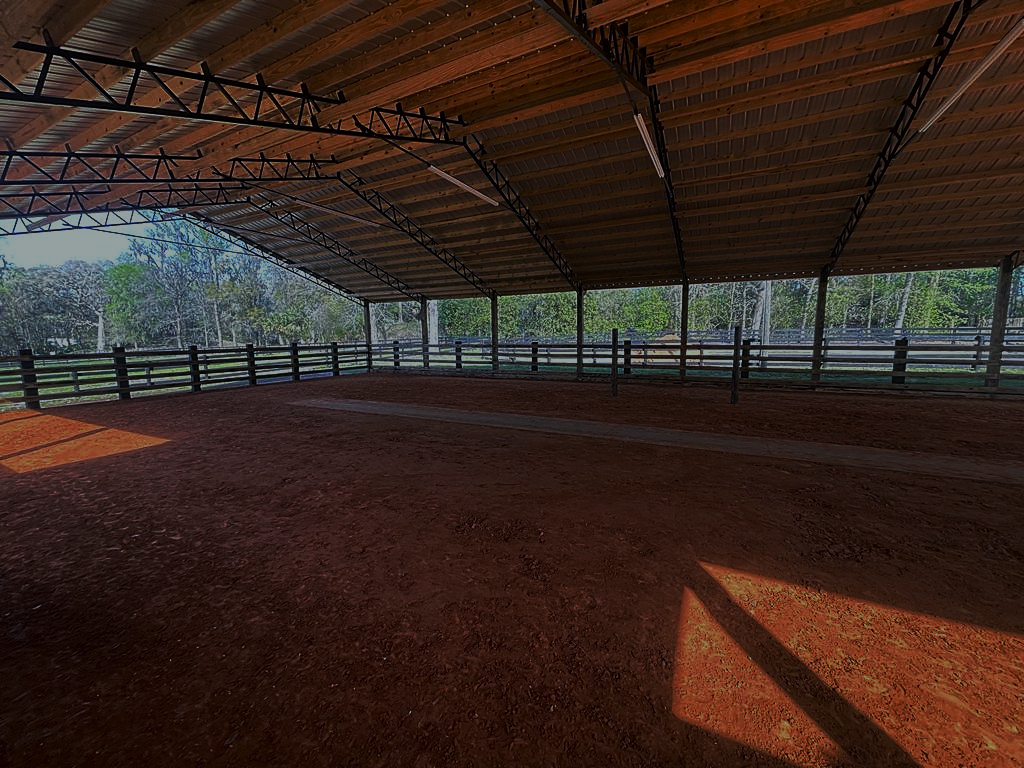 Procedrue
PFHA EQUITATION CLASS
Paso corto
Paso largo
Walk
Reverse and continue in walk
Paso corto
Halt
Paso corto
Paso largo
Walk
Reverse and continue in walk
Paso corto 
Line up
PFHA TEST
Ride without stirrups at a Paso Corto, maintaining the proper position. 13 years and older
Back his or her horse smoothly and under control*
Dismount and mount. 13 years and older
Perform a figure eight (8) at Paso Corto 13 years and older
Move his or her horse from Paso Largo to a Walk on a quiet rein*.
Answer questions on parts of the horse and tack.*
				*sub junior acceptable tests
PFHA
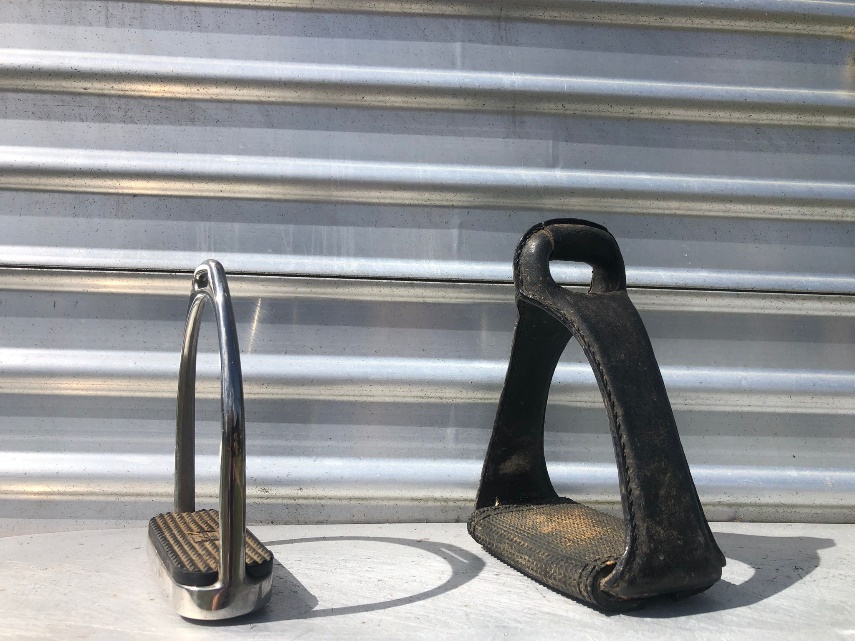 English irons 
Either class
Leather covered
Not Acceptable
Considered Western
STIRRUP
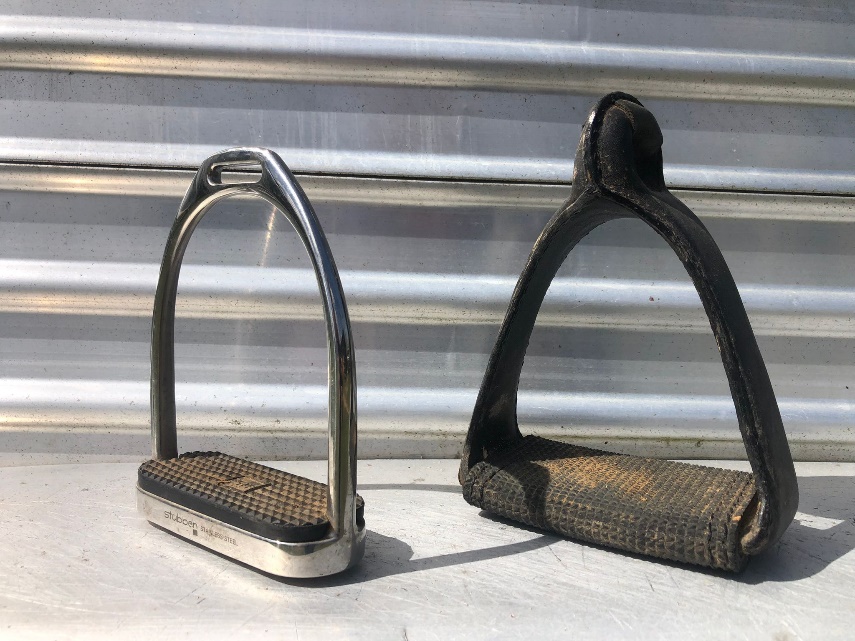 PFHA
INTERNATIONAL
EQUITATION
INTERNATIONAL EQUITATION
• 60% management and oneness with rider and horse

• 40% Riders body positioning. 

• Horse must maintain the gait

• Test of figure 8, halt, back, serpentine, and sounding board are mandatory.

• Additional test are optional and used for tie-breakers
HANDLING / RIDING SKILS
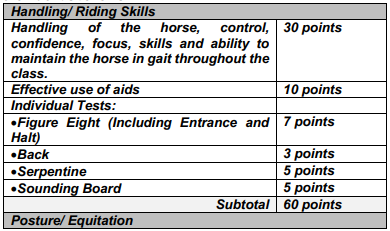 POSTURE / EQUITATION
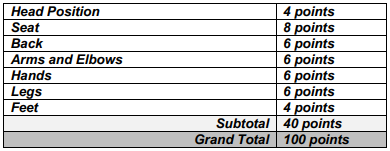 INTERNATIONALEQUITATION
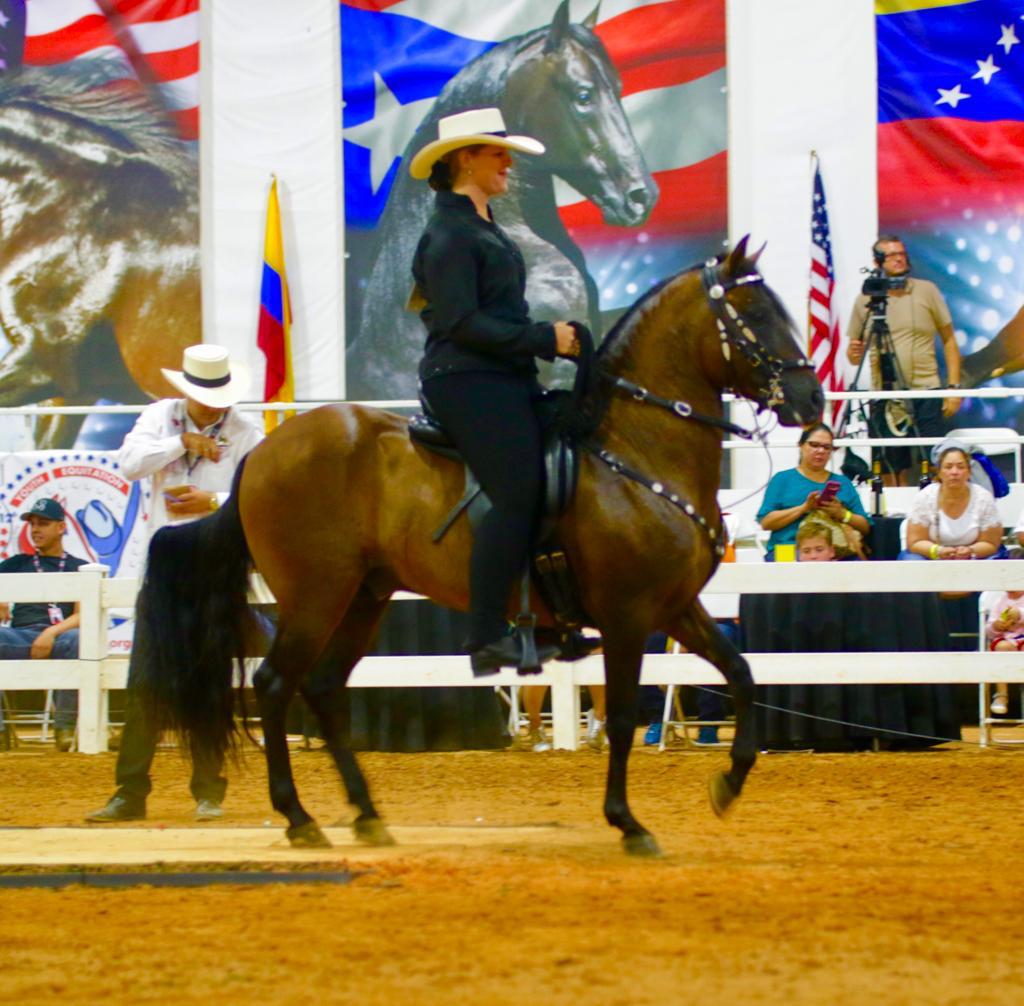 RIDING POSTURE
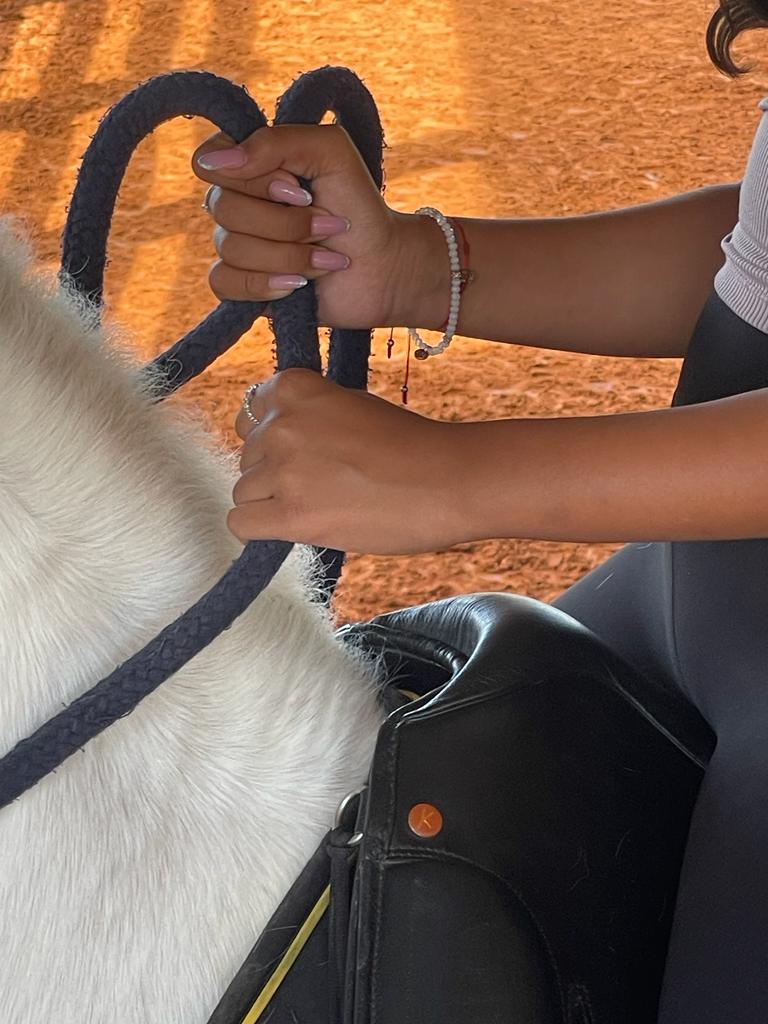 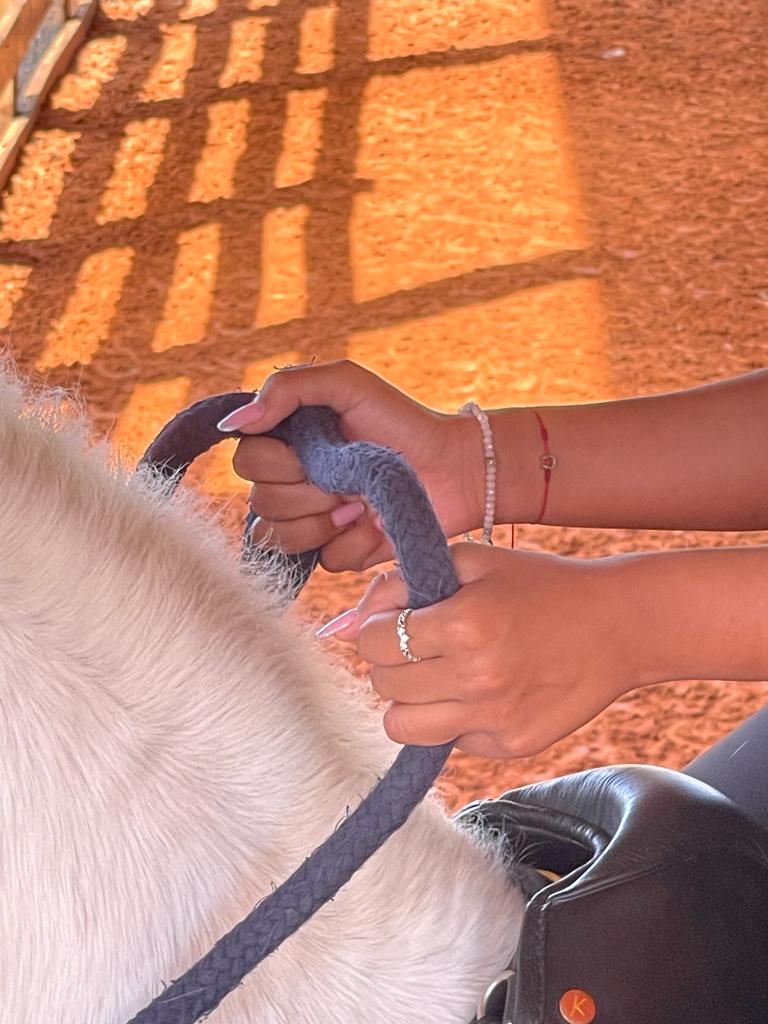 REINHOLD
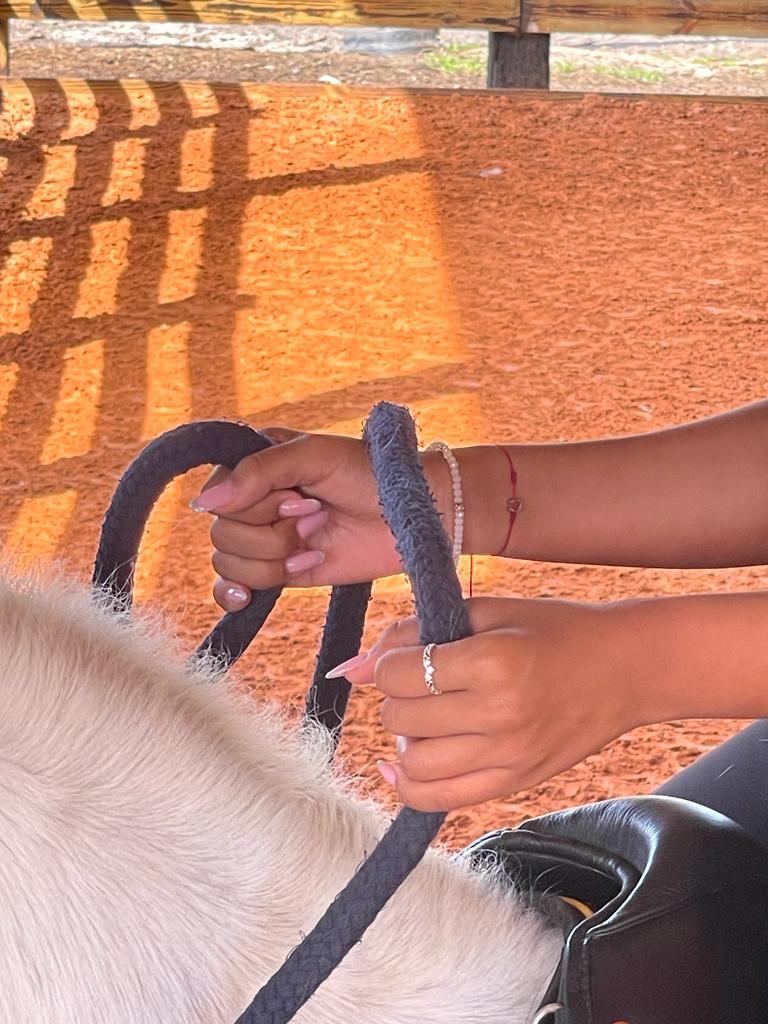 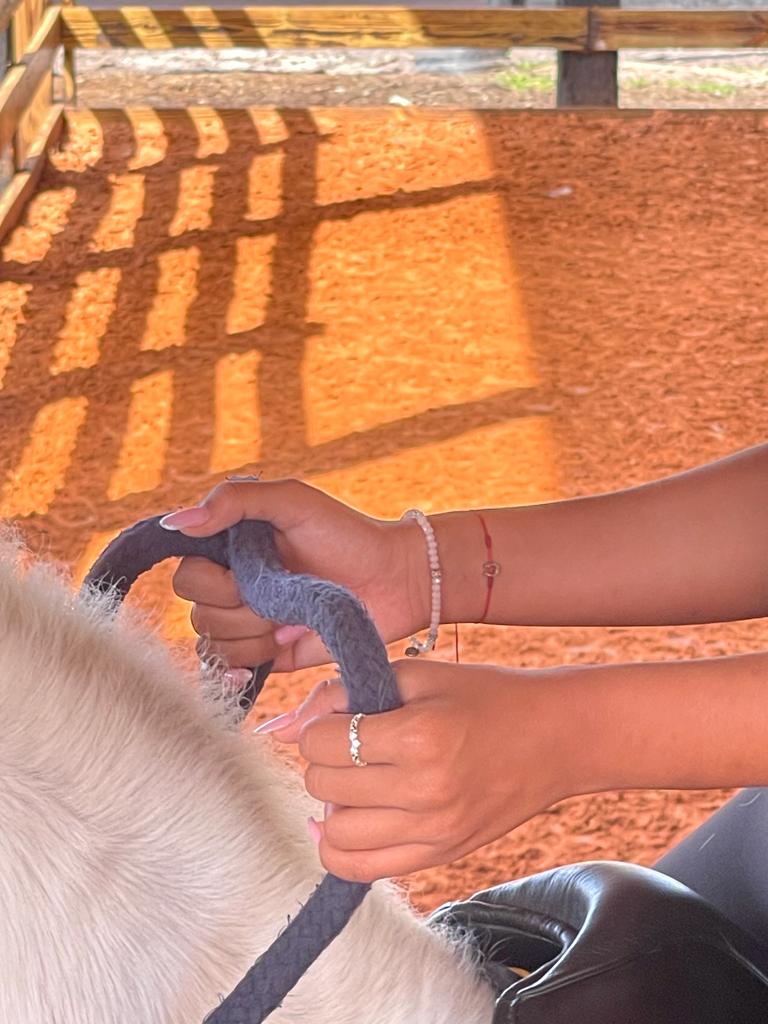 INTERNATIONAL
EQUITATION
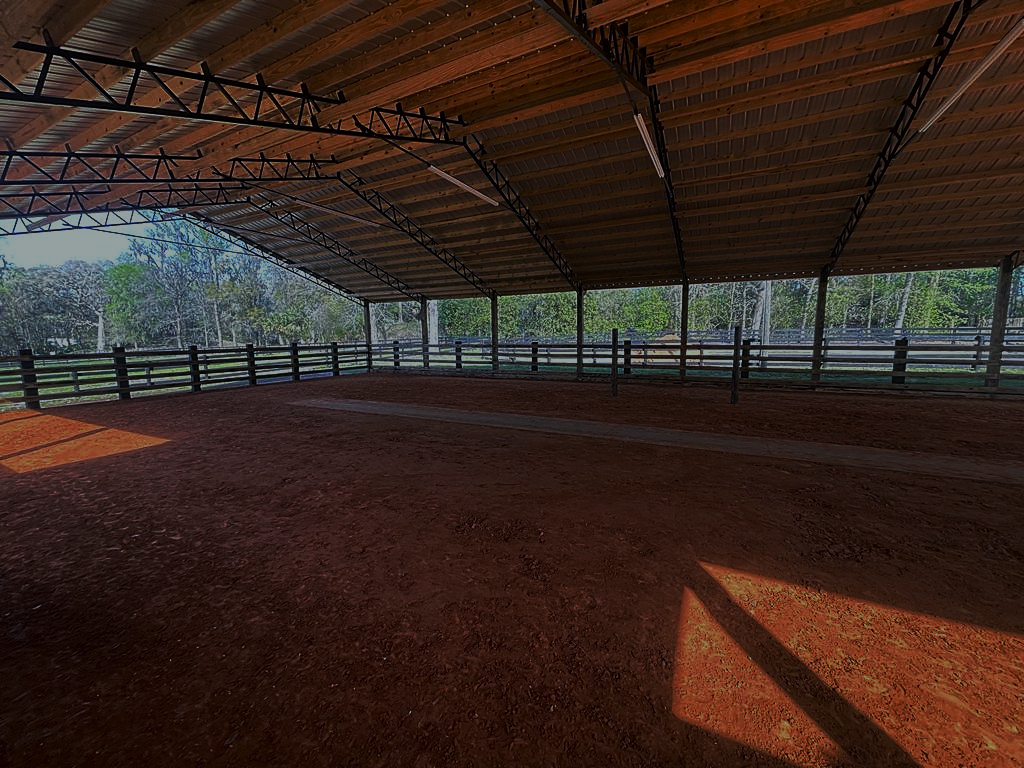 INTERNATIONAL EQUITATION Procedure
Reverse
Sounding board in both direction
Figure 8
Halt
Back
Serpentine
Sounding board in both direction.
TIE BREACKER TESTS
INTERNATIONAL EQUITATION
Reverse 4x
Parallel comparison
Circles
Dismount and remount